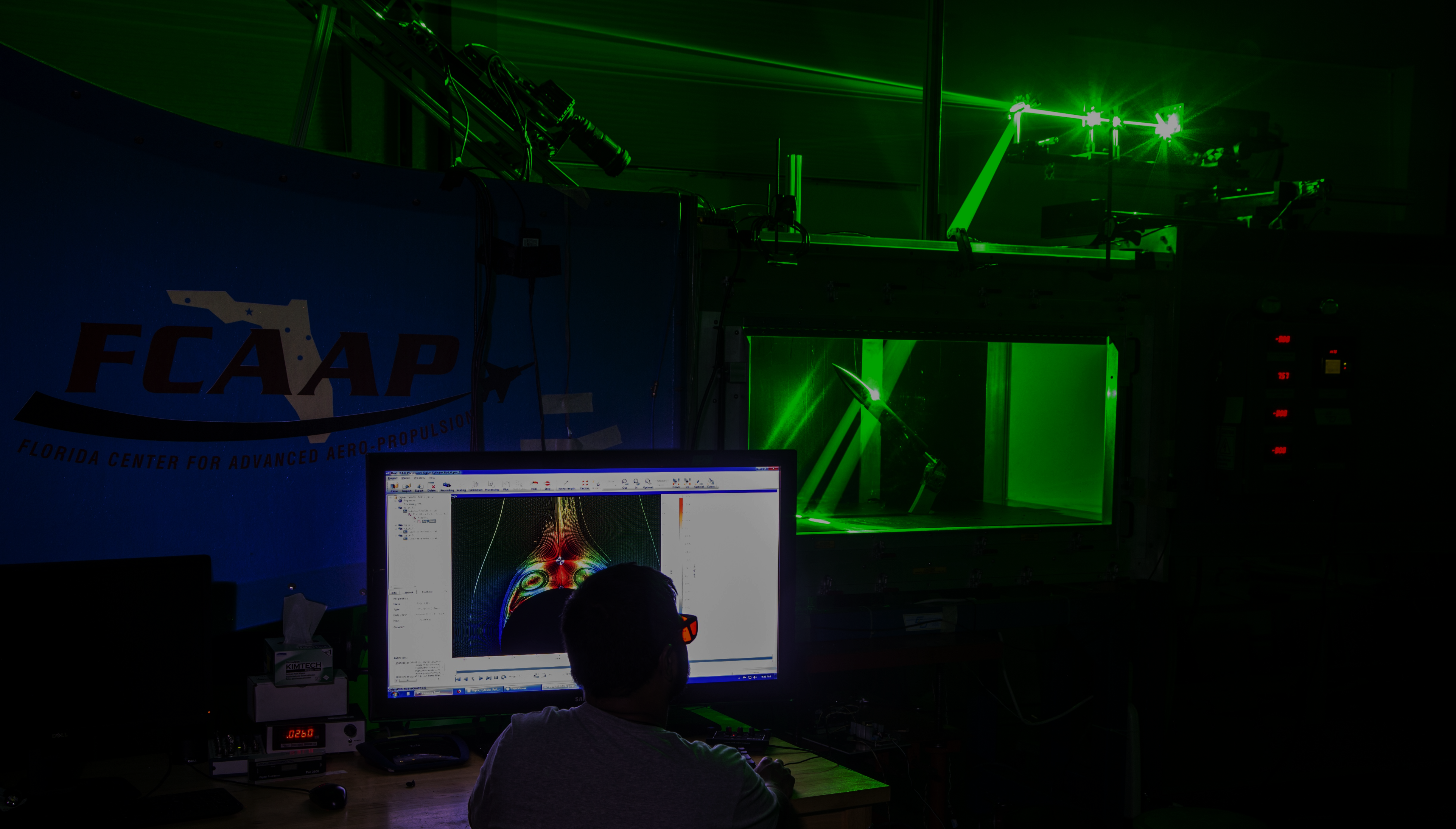 Smart Projectile
Jack Corbin | Prosley Dorcely | Emily Groth 
 Deepkumar Patel |  Aaron Weingarten
1
Team 509
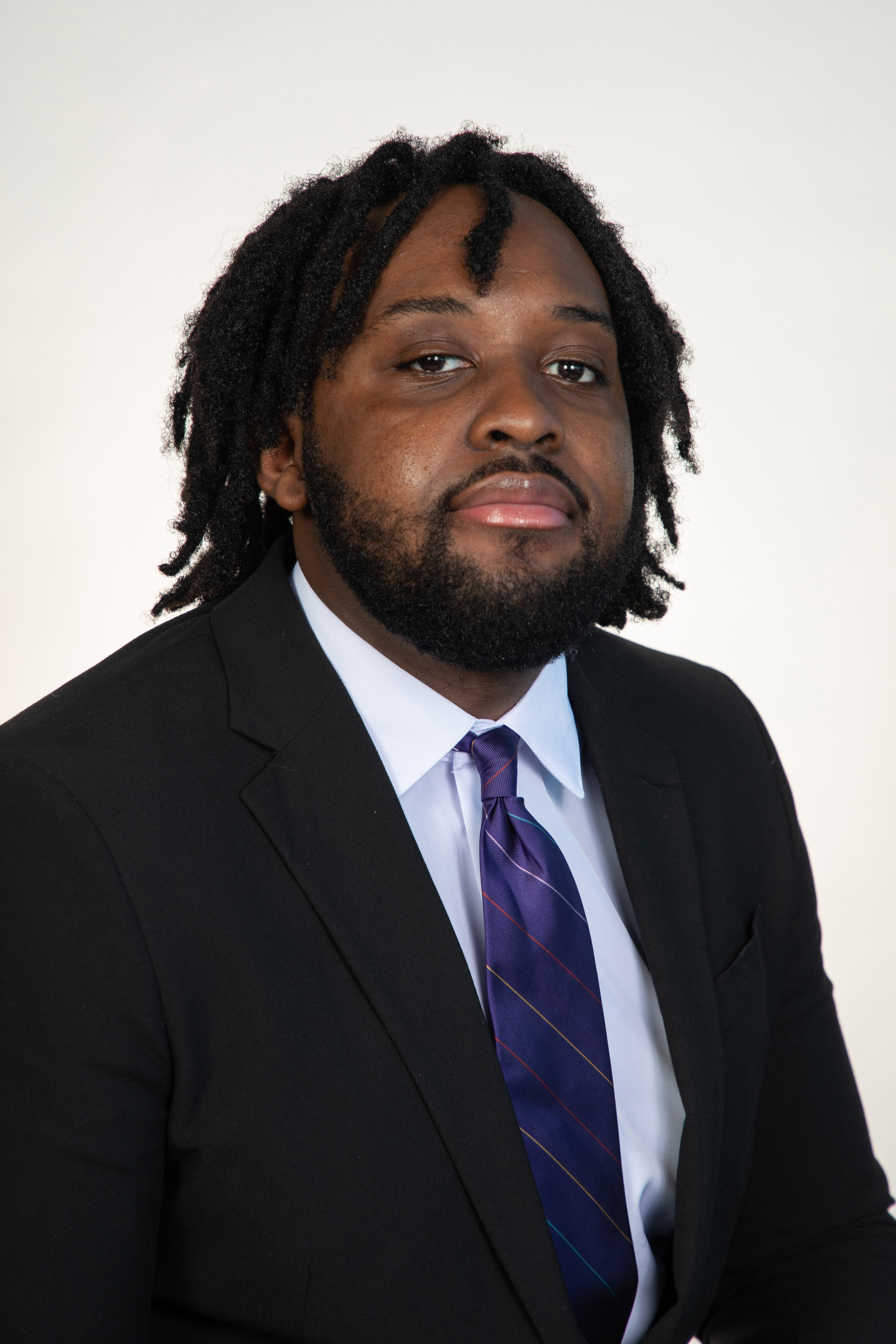 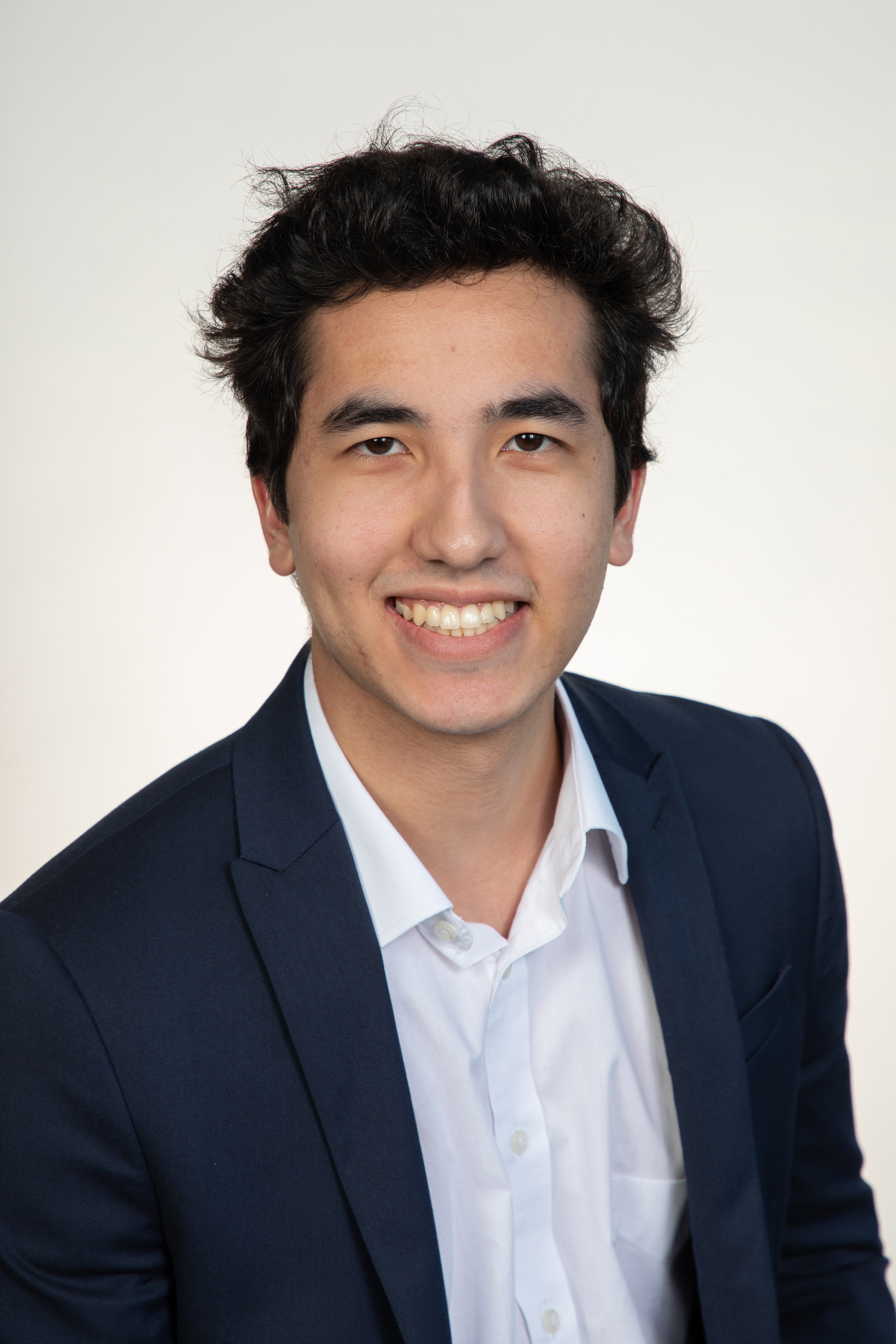 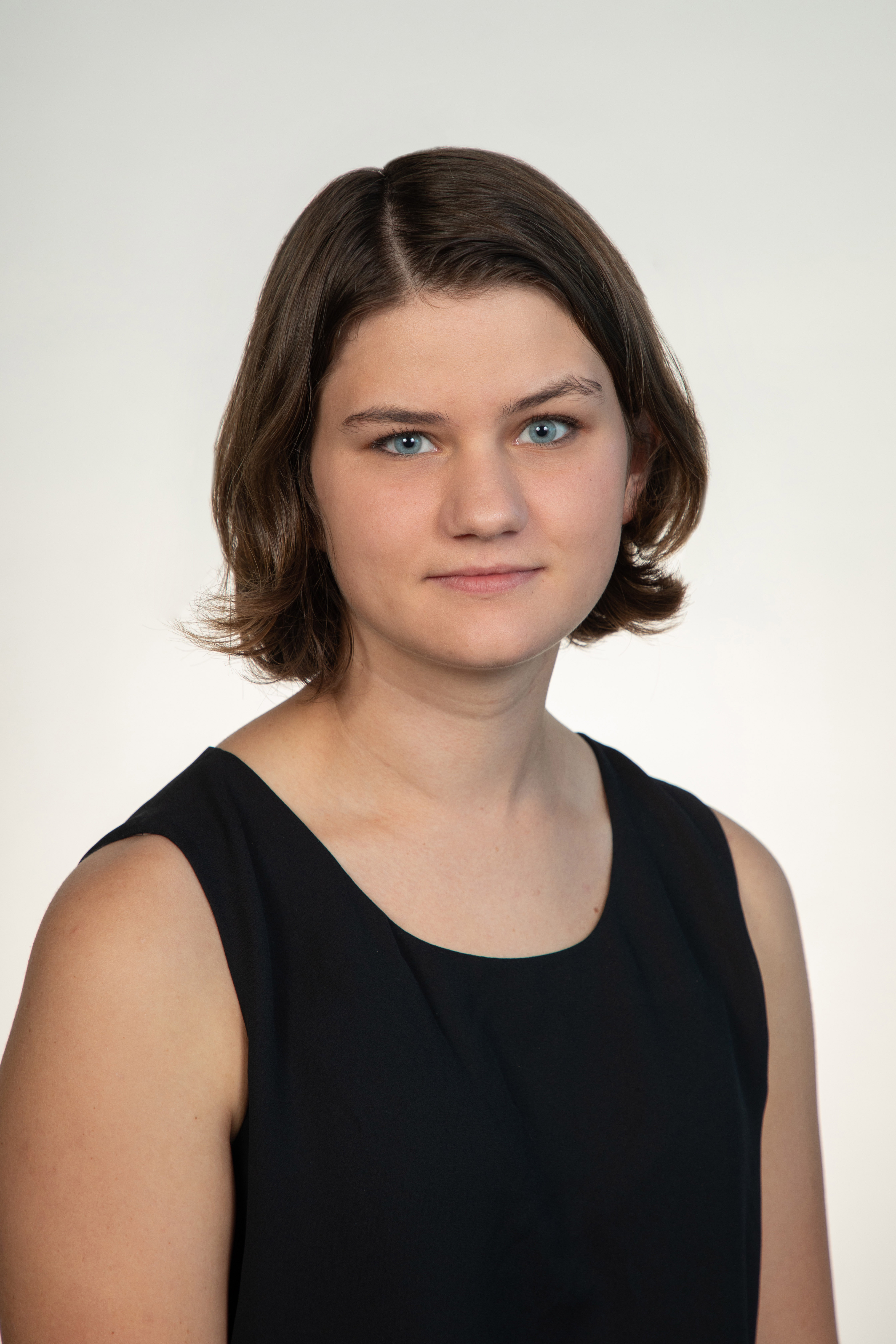 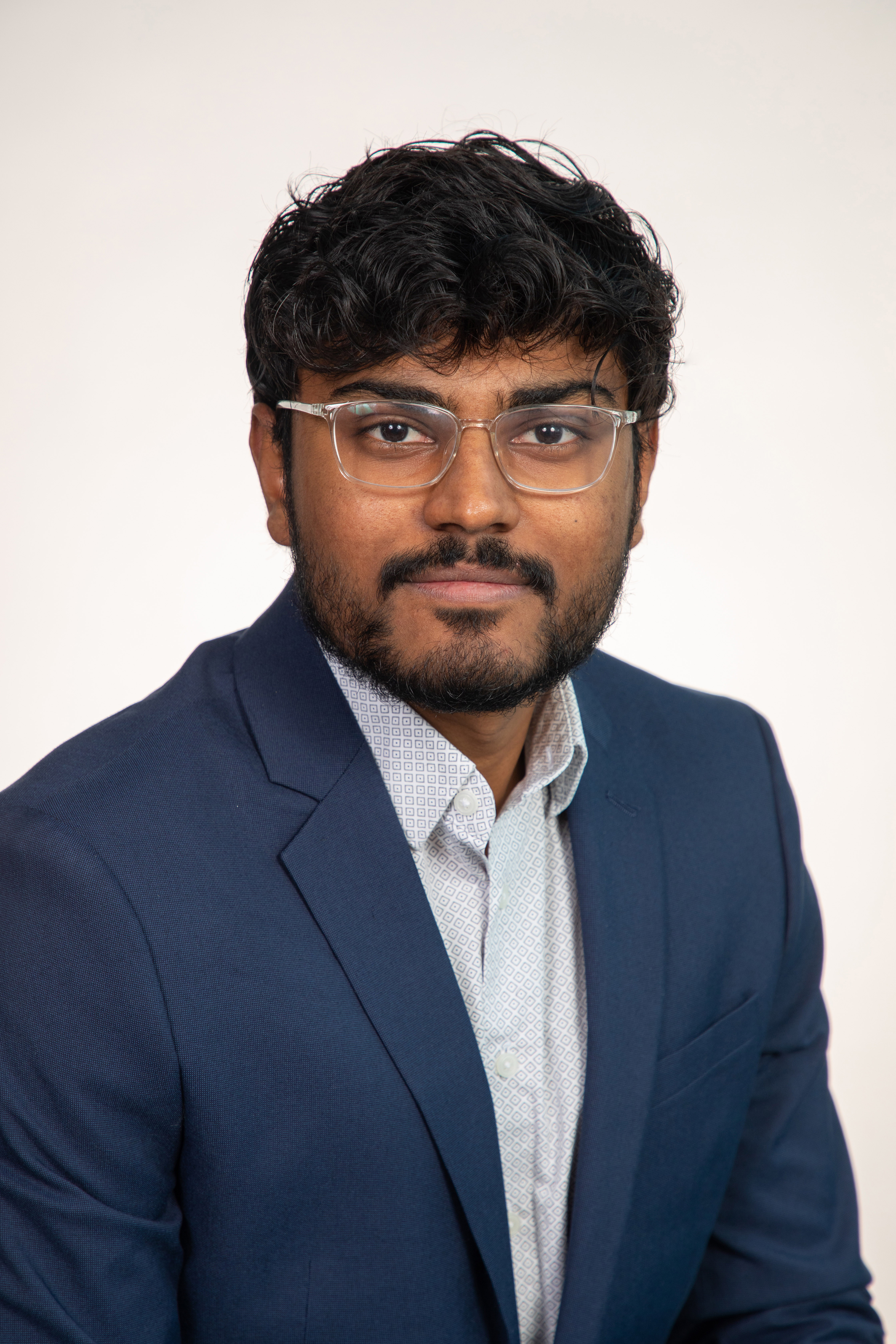 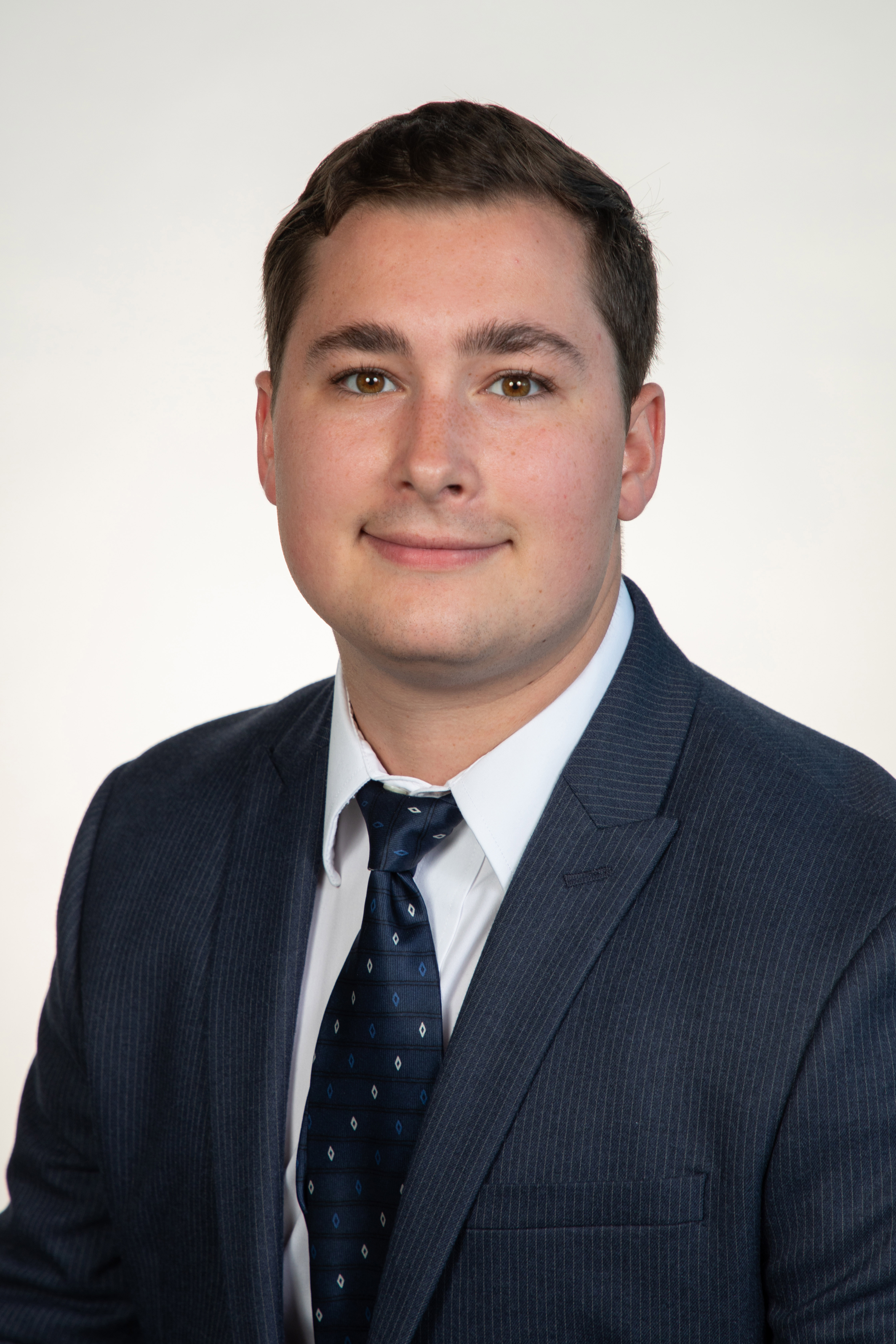 Jack Corbin
Fin Engineer
Emily Groth 
Assembly Engineer
Deepkumar Patel
Design Engineer
Aaron Weingarten
Systems Engineer
Prosley Dorcely
Hardware Engineer
2
Sponsor and Advisor
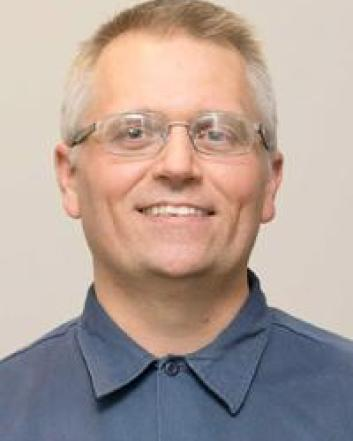 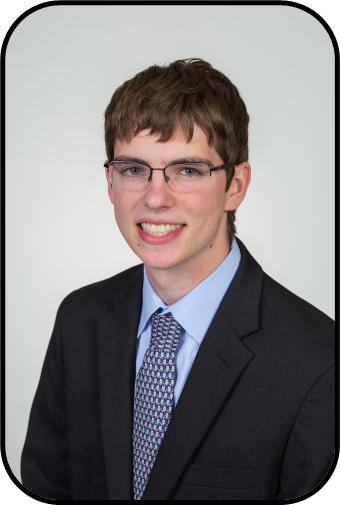 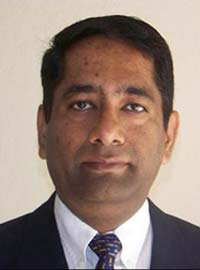 Dr. Rajan Kumar
Sponsor
Dr. Jonas Gustavsson
Advisor
Robert Smith 
Advisor
3
Objective
The objective of the project is to create a scale model of a projectile with an articulating nose cone and deflectable fins for subsonic wind tunnel testing.
4
Markets and Stakeholders
FCAAP
Presenter's Name
5
Updated Customer Needs
L/D ration of 8, 12,16
Diameter of 2 inches
Nose deflection between 0 to 5 degrees with resolution ±0.1
Static or dynamic deflectable fins
Time constant optimized to less than 0.5 seconds
Suitable material and design for subsonic testing
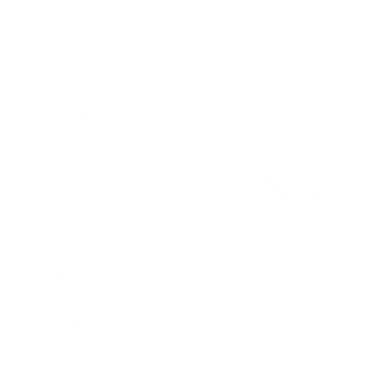 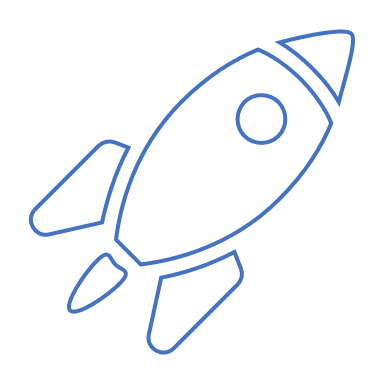 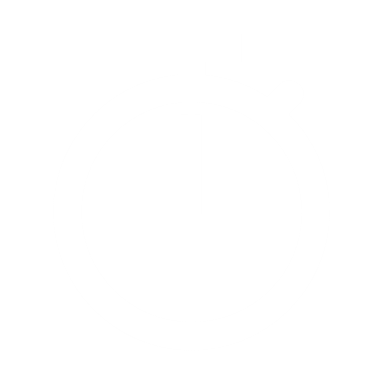 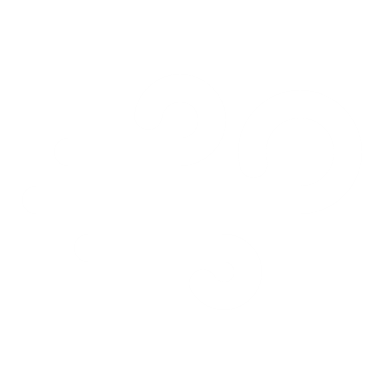 Aaron Weingarten
6
Fin Deflection
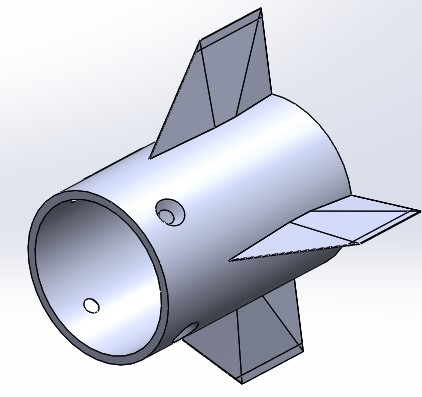 Our idea is to implement four small motors to control each individual fin 
Only issue is the space in the rear portion of the model
Need to find motors that are small enough to fit in body and have high precision
Aaron Weingarten
7
Motor Selection
Characteristics:
Requirements:
5 grams or less
Under 0.65 in Diameter
Available: 
Servo - Hitec HS-35HD (Ultra Nano Size)
FEETECH Sub-Micro Servo FS0307
Sub-Micro Servo 3.7g
FEETECH Sub-Micro Servo FS0403-FB
Aaron Weingarten
8
Fin Motor Configuration 1
Right Side View
Back View
Aaron Weingarten
9
Fin Motor Configuration 2
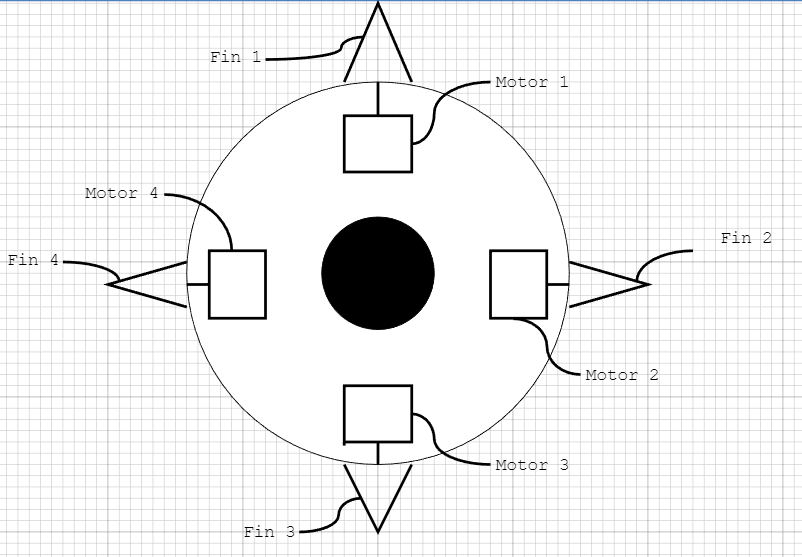 Right Side View
Back View
Aaron Weingarten
10
Fin Attachment
Aaron Weingarten
11
Nose Cone Deflection
Re-designing deflection mechanism for 5 degrees instead of 20 degrees
Presenter's Name
12
Nose Cone Lightweighting
13
Parts that Need to be Machined Again
14
Next Steps
Presenter's Name
15
Future Work
Prosley Dorcely
16
Customer Needs Backup
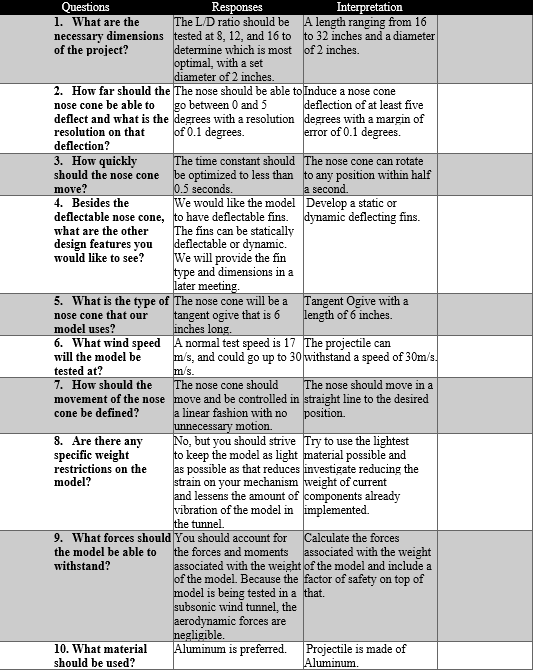 17
Markets Backup
Primary Market
FCAAP (Florida Center for Advanced Aero Propulsion)
Secondary Markets
 Air Force Office of Scientific Research (AFOSR)   
 Air Force Research Laboratory (AFRL)           
 Lockheed Martin   
 General Dynamics   
 Raytheon Technologies   
 Boeing    
 Northrop Grumman
18
Stakeholders Backup
Florida Center for Advanced Aero Propulsion  
FAMU-FSU College of Engineering  
Dr. Rajan Kumar  
Dr. Jonas Gustavsson  
Dr. Shayne McConomy  
Dr. Suvranu De
19
Standard Shapes
Summary Box
Text box 1
Outlined Text Box
20
Approved Logos
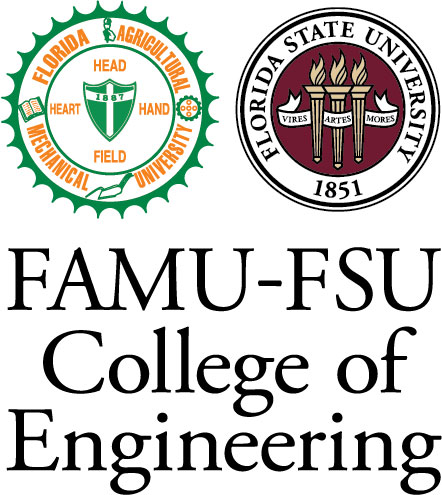 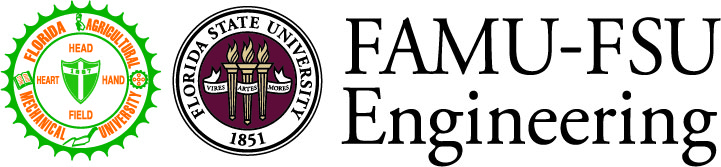 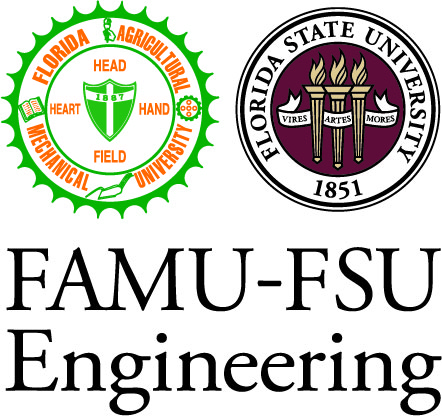 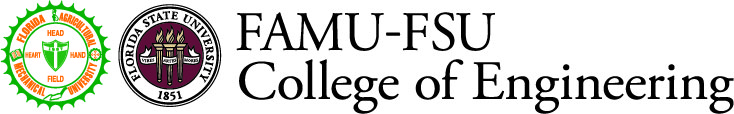 21
Color Palette
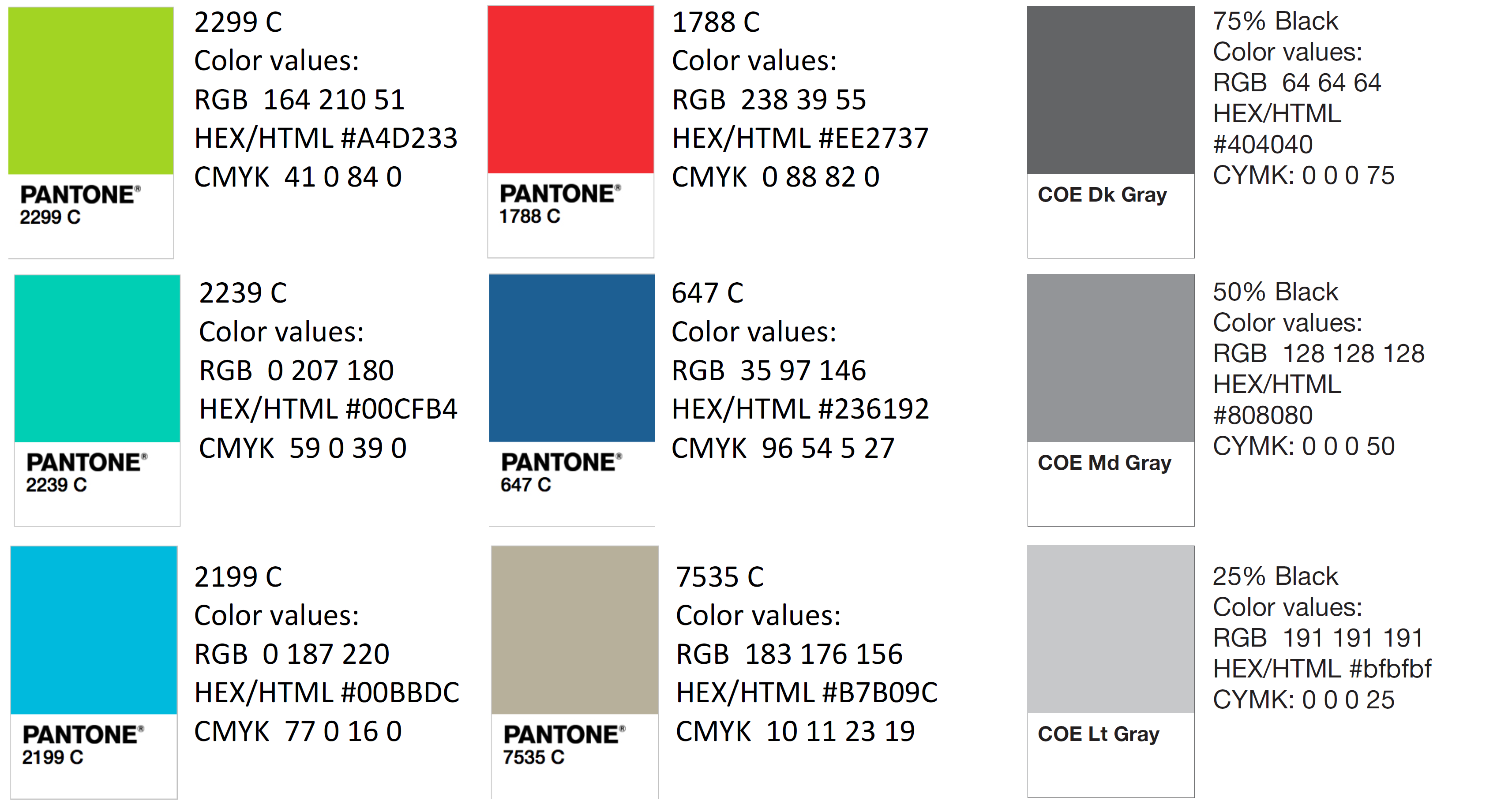 22
APA Tables
23